Black Audiences: Weekly Time Spent with Media
Scan or click to access more Black audience insights
Black audiences dedicate more time to media than the general U.S. population, with over half of that time devoted to TV
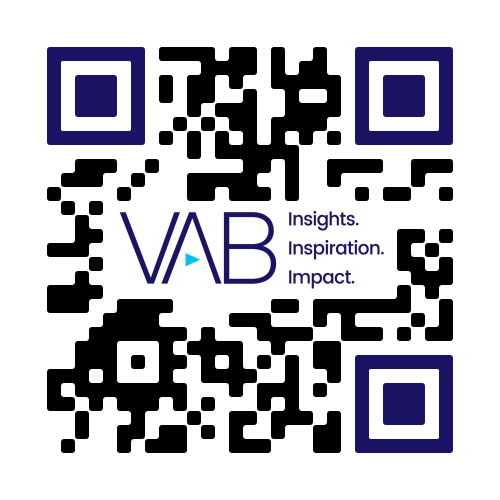 Weekly time spent with media
(hrs:mins)
Black 18+
Gen Pop 18+
Black18-34
Gen Pop 18-34
% Diff
% Diff
+17% vs. gen pop
+15% vs. gen pop
81:13
69:22
60:02
52:16
Total Media
Total Use of TV*(live, time-shifted, CTV)
+38% vs. gen pop
+38% vs. gen pop
44:32
32:18
25:13
18:14
TV % Share of Total Media
55%
47%
42%
35%
Click here to download the full report, ‘Unite, Empower, Reflect, Shop’ to learn more
Source: Nielsen, Creating connections with Black Americans across media, February 2024. *Total use of TV includes live programming, time-shifted viewing and CTV.
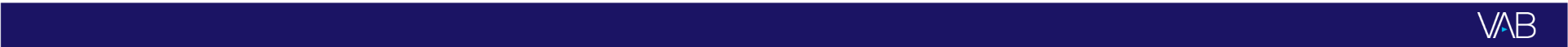 theVAB.com/insights